Phase III: Restore Illinois for Restaurants and BarsRequired Staff Training
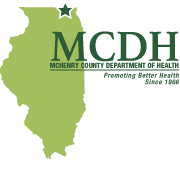 Sources of Exposure to COVID-19 Virus
Covid-19 is thought to spread mainly from person-to-person
People in close contact (less than 6 feet)
Through respiratory droplets when infected person coughs, sneezes, talks. These droplets can land in the mouths or noses of people who are nearby or possibly be inhaled into the lungs.
May be spread by people who are not showing symptoms
By touching a surface or object that has the virus on it (not thought to be the main way)
Risk of spread between animals and people is considered to be low
As more is learned about this virus, sources of exposure can change
Hazards Associated with Exposure to Virus
Working/gathering in close contact (less than 6 feet)
Crowded places / mass gatherings
Coughs / sneezes without face covering
Common touch surfaces
Workplace Protocols: Prevent/Reduce Exposure to COVID-19 Virus
Employee face coverings over nose and mouth when within 6 feet of others
6 foot separation between tables
Additional social distancing protocols
Handwashing / sanitizer for staff and customers
Frequent and thorough handwashing
Monitoring of employee health for COVID-19 symptoms in addition to normal food employee health monitoring
No self-service areas
Workplace Protocols: Prevent/Reduce Exposure to COVID-19 Virus
No table pre-sets
Single use condiments
No refilling customer beverage containers (use new glass every time)
Use disposable dishware if possible
Use disposable or touchless menus if possible (if not, clean and sanitize after each use)
Customers should handle their own leftovers to-go
Limit service to carry-out or to-go if inclement weather
Frequent cleaning and disinfecting of common touch surfaces
Symptoms of COVID-19
Fever or chills
Cough
Shortness of breath
Difficulty breathing

Fatigue
Muscle or body aches
Headache
New loss of taste or smell                               
Sore throat
Congestion or runny nose
Nausea or vomiting
Diarrhea
Symptoms may appear 2-14 days after exposure to the virus
This list does not include all possible symptoms. CDC updates the list as more is learned about the virus.
What To Do If You Are Sick
Stay at home if feeling ill
Report symptoms per establishment protocol to supervisor
Follow current Centers for Disease Control and Prevention (CDC) guidelines regarding testing, isolation and quarantine
High Risk Populations
Since COVID-19 is a new disease, all risk factors for disease haven’t been identified, but the following individuals appear to be at greatest risk: 
People 65 years and older
People who live in congregate living settings such as a nursing homes or long-term care facilities
People of all ages with underlying medical conditions including chronic lung disease, serious heart conditions, severe obesity, diabetes, chronic kidney disease undergoing dialysis and liver disease and people with compromised immune systems for any reason.
Isolation of Individuals with Suspected/Confirmed COVID-19
If an employee does contract COVID-19:
Remain isolated at home for a minimum of 10 days after symptom onset 
Can be released after fever free and feeling well for at least 72 hours OR has 2 negative COVID-19 tests in a row, with tests a minimum of 24 hours apart
Any employee who has had cl0se contact with co-worker or other person diagnosed with COVID-19: 
Required to quarantine for 14 days after the last/most recent contact with the infectious individual
Reporting of Possible Cases
Call the McHenry County Department of Health Disease Program at 815-334-4500 with any possible cases to receive confirmation and guidance.
General Health
Required:
Employees should wear face coverings over their nose and mouth when within 6 feet of others
Seating to be arranged to provide a minimum of 6 feet between tables 
Hand washing capability or sanitizer to be provided for employees and customers
Employees to wash hands upon arrival to work and consistent with Section 2-3.01.14 of the 2017 FDA Retail Food Code
Gloves should be worn by staff preparing food per food handling protocols including Ready-to-Eat foods
Use of Face Coverings
How?
Wash your hands before putting on your face covering
Put it over your nose and mouth and secure it under your chin
Try to fit it snugly against the sides of your face
Why?
Wear a face covering to help protect others in case you’re infected but don’t have symptoms
Don’t put the covering around your neck or up on your forehead
Don’t touch the outside of the face covering; assume it is contaminated
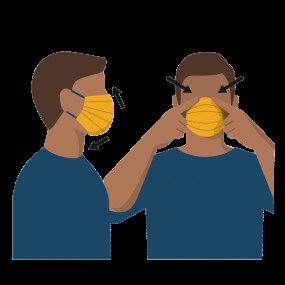 HR Policies
Required:
Provide training on back to work policies in relation to COVID guidelines
Employees should not report to, or be allowed to remain at work if they are sick or symptomatic:
Coughing, shortness of breath or difficulty breathing, fever of 100.4°F or above (38°C), chills, muscle pain, headache, sore throat, new loss of taste or smell, or other CDC-identified symptoms.
Employees who are sick or symptomatic should be encouraged to seek evaluation from their primary care provider and get tested for COVID-19 
Recommended:
Provide reasonable accommodation for COVID-19 vulnerable employees
Travel Policies
Required:
Limit non-essential business travel
If travel is necessary, employee should follow CDC considerations to protect themselves and others during the trip
Wear face masks if 6 feet social distancing is not attainable.
Health Monitoring
Required:
Employers should screen employees upon entry into the workplace and mid-shift to verify no presence of COVID-19 symptoms 
Information should be posted about COVID-19 symptoms in order to allow employees to self-assess their symptoms and consider going home if needed
If an employee tests positive for COVID-19, the current CDC and Illinois Department of Public Health (IDPH) guidelines for isolation, quarantine and contact tracing will be followed
Physical Workspace
Required:
Display signage at entry with face covering requirements, social distancing guidelines, and cleaning protocols (multiple languages as needed)
Configure space to allow for 6 foot separation between tables and customer areas
Close congregate areas, self-service food areas, buffets, salad bars, coffee stations, beverage stations, etc.
Eliminate table presets - use single packet condiments or washable bowl or single use paper cups 
No shared condiments
Use disposable or rolled/sleeved silverware
Physical Workspace
Required:
Menus should be disposable, touchless, or sanitized between each use
No refilling customer beverages. A new, cleaned glass should be used with each refill
Water fountains in employee breakrooms, except for touchless water bottle refill stations, should be made unavailable for use
Only customers should handle their own leftover food
Take-out area must allow for at least 6 feet of separation from seated customers
In case of inclement weather or emergency, food should be packaged to-go and customers encouraged to leave.
Physical Workspace
Recommended:
Use service trays to deliver items to table to minimize hand contact
Display:
visual markers 6 feet apart at where customers line up 
 signage at exits of restrooms to promote use of paper towel to open door for exit
signage to promote distancing within shared restrooms
If practical, install impermeable barriers (i.e. plexiglass) between street or sidewalk traffic, between tables and in close contact areas.
Physical Workspace
Recommended:
If practical, implement touchless transactions
If practical, allow one-way traffic flow in and out of restaurant to the outdoor seating area to limit any congregation
Where building management practices allow, increase air turnover rates in occupied spaces and increase outside make-up air to the maximum extent practical.
Disinfecting/Cleaning Procedures
Required: Cleaning and sanitize the following items
Tables and chairs after each party (use) and at closing time
Discard single-use articles after each use
Common touched surfaces every 30 minutes (restrooms, doorknobs, railings, etc.)
Multi-use items such as menus, pens , check presenters, etc. after each use 

Recommended: 
Provide hand sanitizer in outdoor seating area for customers
Create a cleaning/sanitizing schedule and designate a staff member(s) to be responsible for cleaning/sanitizing the areas
Staffing and Attendance
Required:
Arrange tables 6 feet apart
Employees should social distance from customers when not performing services 
Limit occupancy in common areas to allow for social distancing of 6 feet or greater
Live music is permitted but must follow social distancing guidelines, performers must wear a face covering 

Recommended:
Alter hours of operations to allow for cleaning sanitizing and spread out customer traffic 
Stagger shift start and end times for employees
If practical, group employees on same shift schedules
External Interactions
Required:
Screen external suppliers or non-customer visitors  before entry, or while requiring them to wait in a designated area, for COVID-19 symptoms.
If practical, employer should take their temperature 
Maintain a log of all external non-customer visitors that enter the facility
Face coverings should be worn over nose and mouth
Exceptions can be made for people with a medical condition or disabilities that prevent them from safely wearing a face covering.
Recommended: 
Limit contact between external suppliers and employees
Restrict suppliers from entering premises
 i.e. deliveries dropped off at the door
Customer Behaviors
Required:
6-person party limit
Implement a reservation or call ahead model, if practical
All outdoor dining areas must be staffed to ensure social distancing will be maintained prior to guests being seated. 
Customers should wait for services off premises, either outdoors and maintaining social distance of 6 feet with use of recommended face coverings, or in their vehicles
Customers should be seated immediately upon entry. 
Customers should wear face coverings over their nose and mouth while on premises, except while eating and drinking at the table
Exceptions can be made for people with medical conditions or disabilities
Customer Behaviors
Recommended:
Before allowing entrance, establishments should ask whether the customer is currently exhibiting COVID-19 symptoms
If practical, the employer should take customer temperature using a thermometer (infrared/thermal cameras preferred, touchless thermometers permitted)
Handouts
Checklists, Signage, and posters are available:
https://dceocovid19resources.com/assets/Restore-Illinois/businesstoolkits/restaurantbars.pdf     
                                        
Wellness screening templates
IDPH_Symptom monitoring forms _1.6.pdf
Employee Monitoring Tool.docx 03092020.pdf
References
Illinois Department of Commerce and Economic Opportunity
https://www2.illinois.gov/dceo/Pages/default.aspx
Centers for Disease Control and Prevention
https://www.cdc.gov
Illinois Department of Public Health
https://www.dph.illinois.gov
McHenry County Department of Health 
https://www.mchenrycountyil.gov/county-government/departments-a-i/health-department